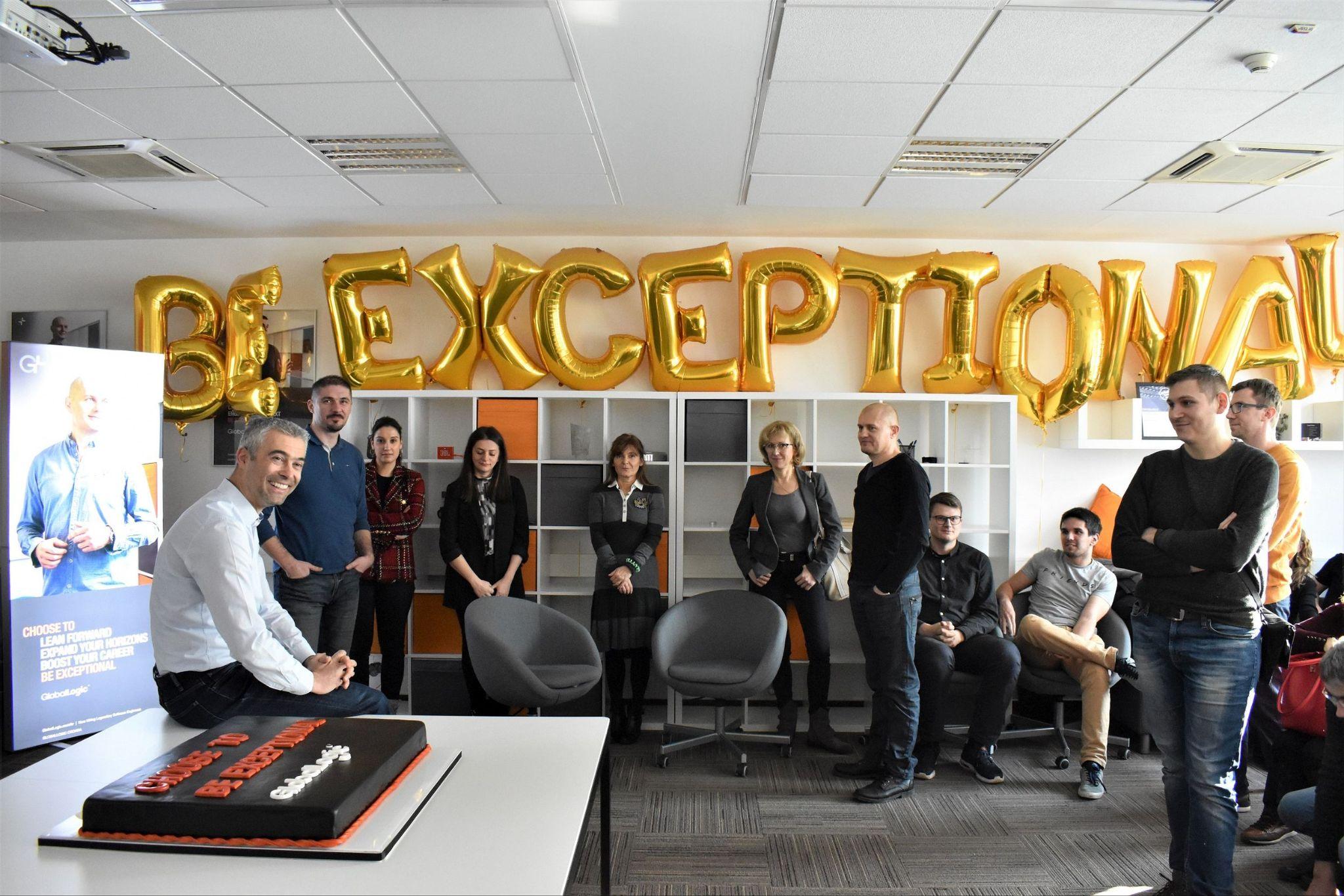 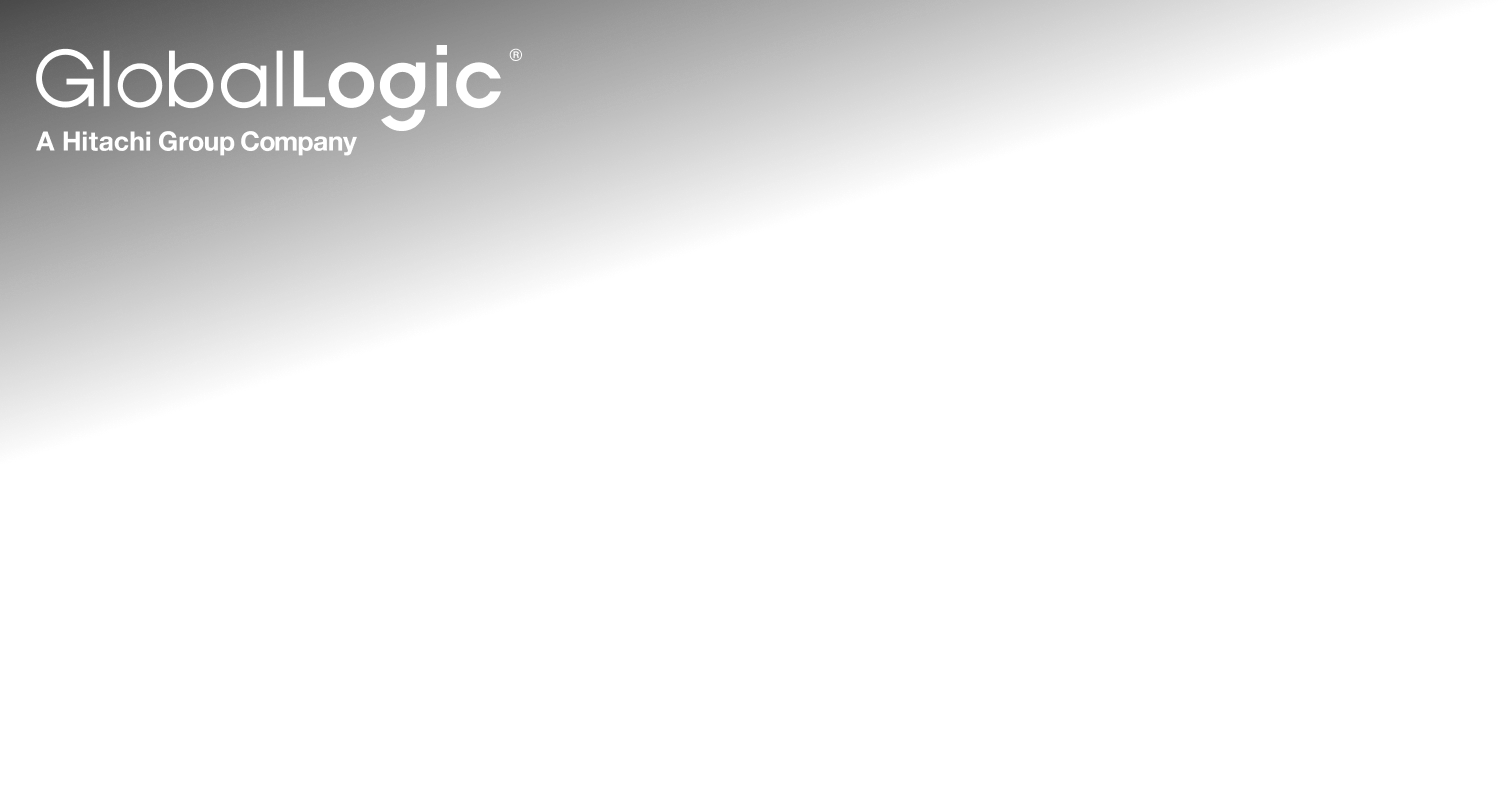 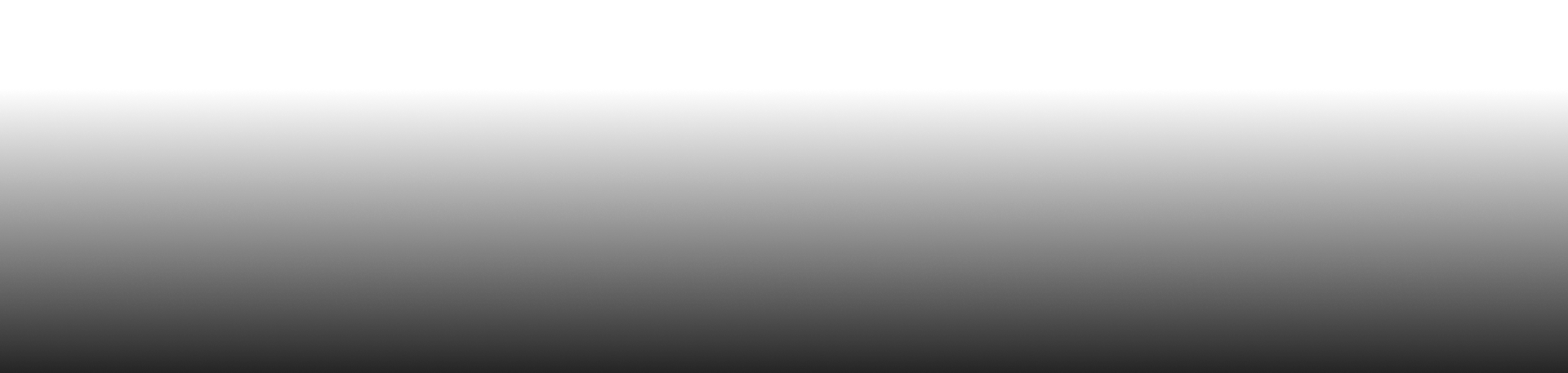 In GlobalLogic We Care about people
Join us in Croatia to see it for yourself!
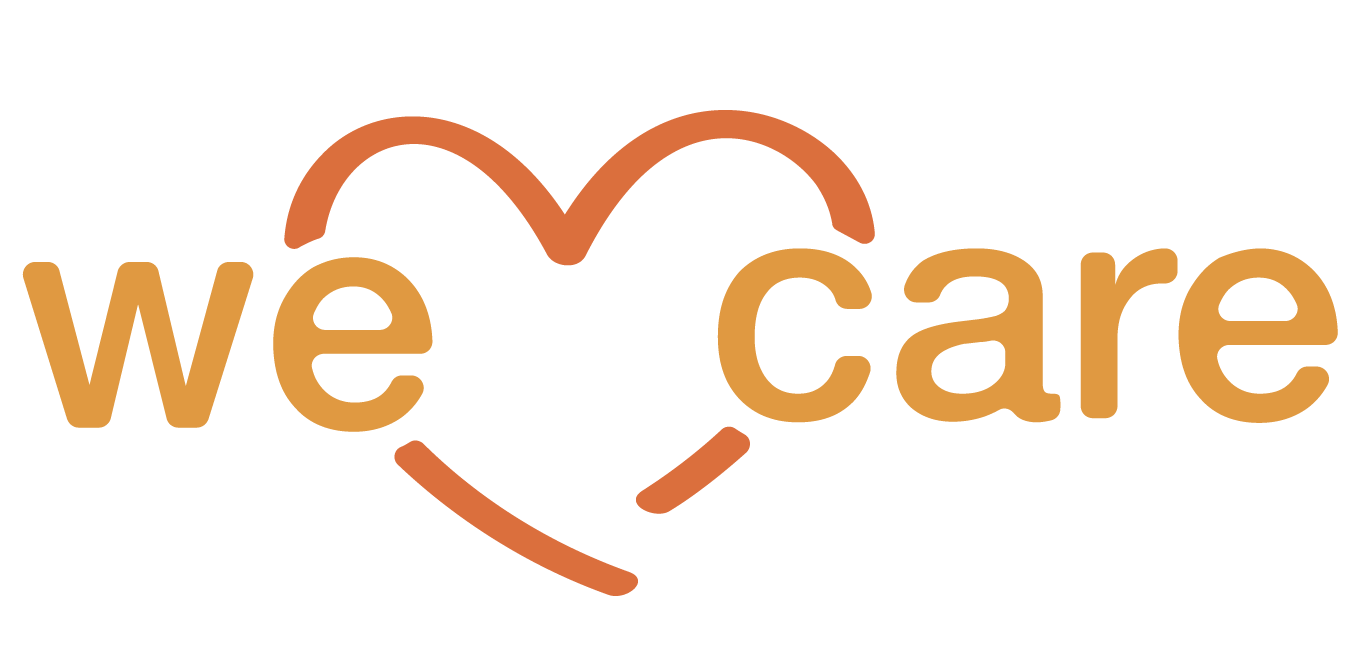 GlobalLogic is a place for innovators, visioners and out-of-the-box thinkers
Founded

Engineers in 20+ countries

Product releases per year
Active clients
Private label customer labs
Product engineering centers
Sales offices (HQ in Silicon Valley)
Design studios
2000

29,000+

1,800+
  500+
70+
45
9

8
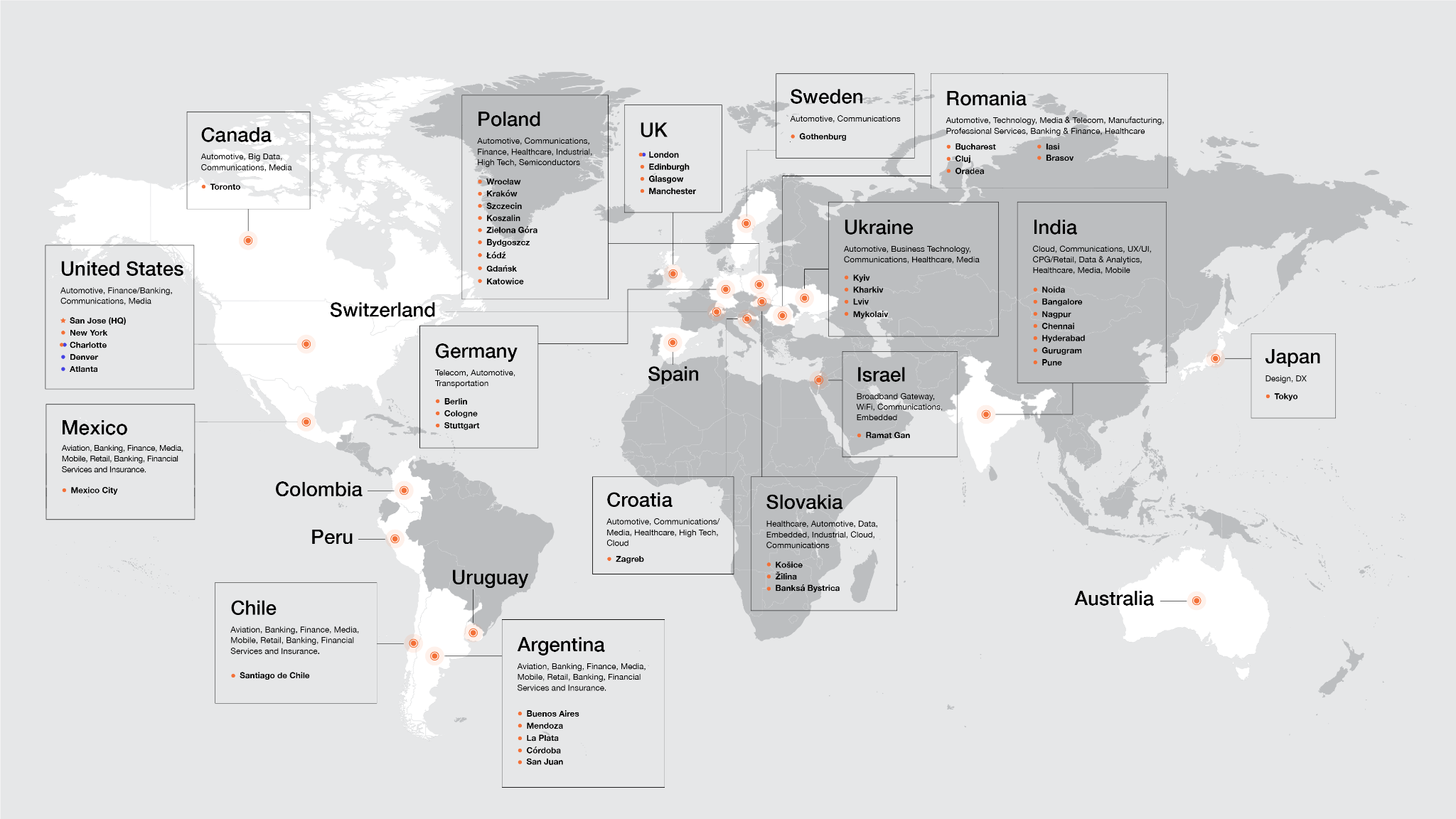 ​​GlobalLogic in Croatia: Key Facts
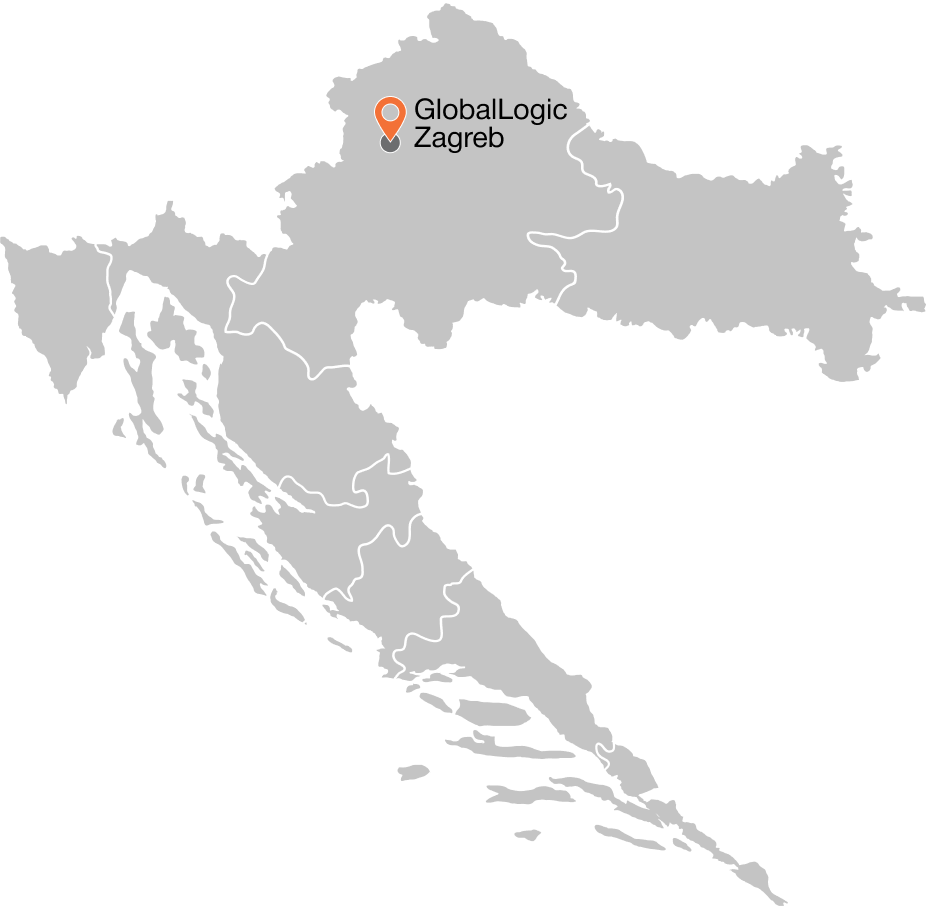 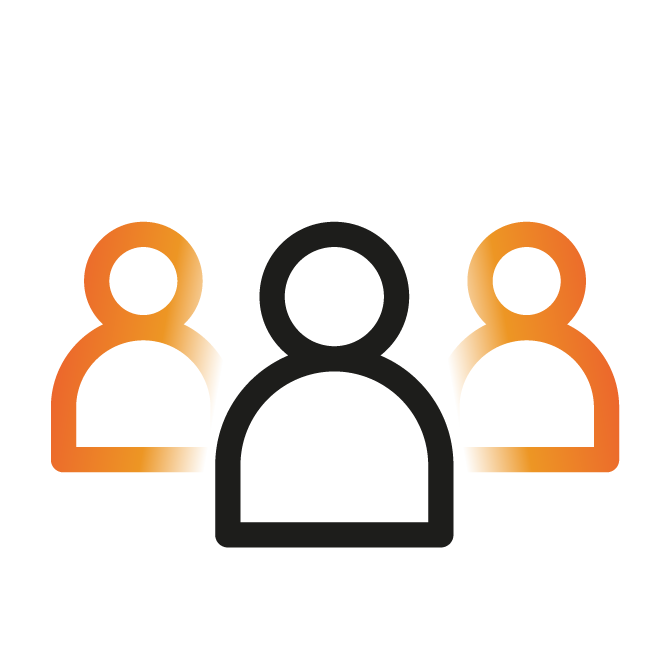 160+
Professionals
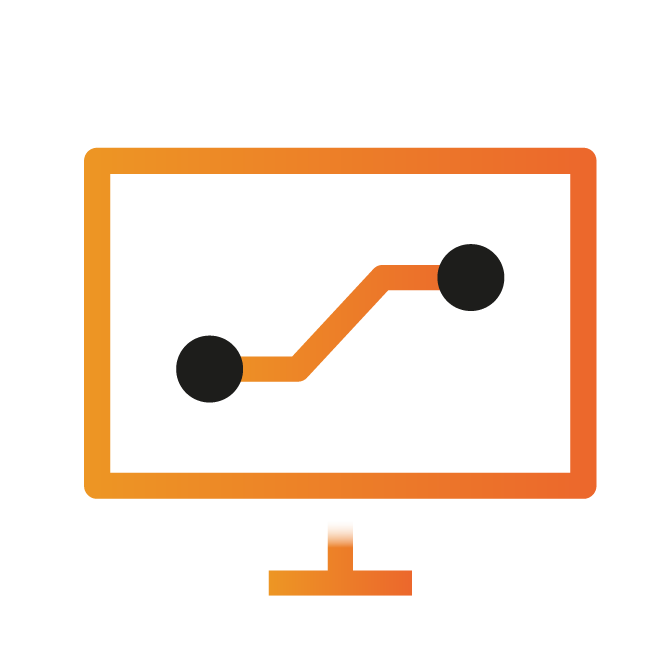 38
Projects
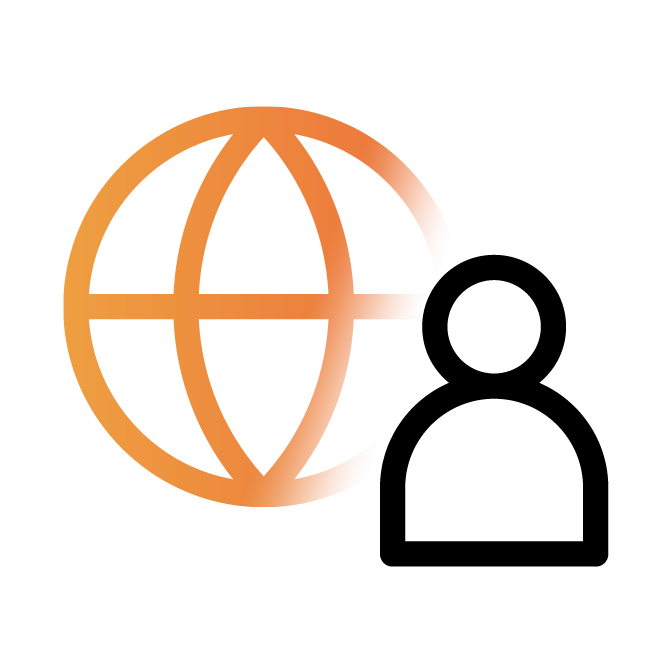 19
Сlients
GlobalLogic helps our specialists develop and be truly happy!
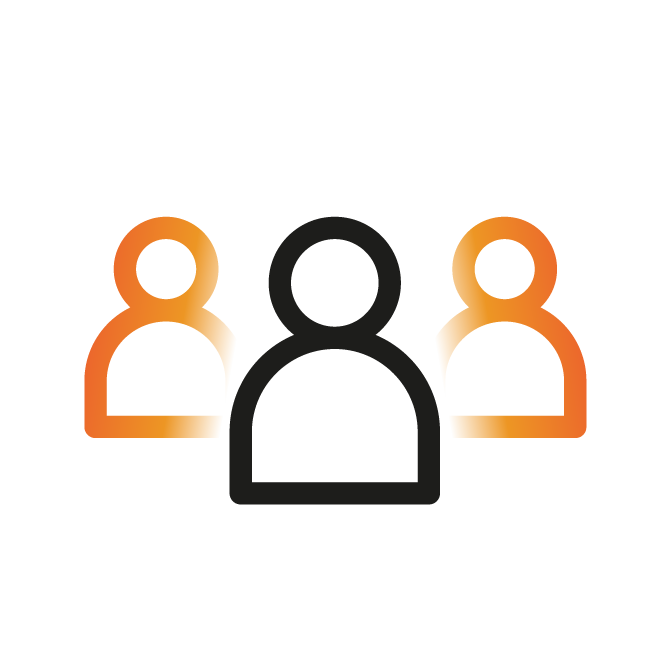 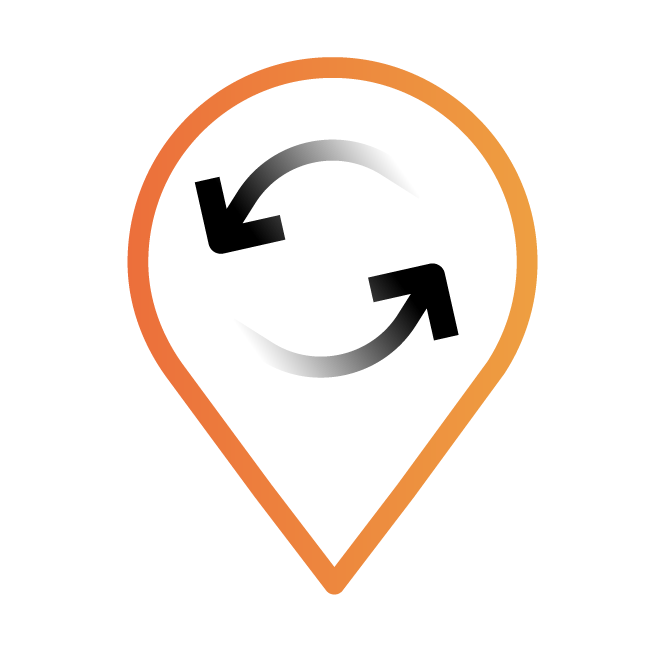 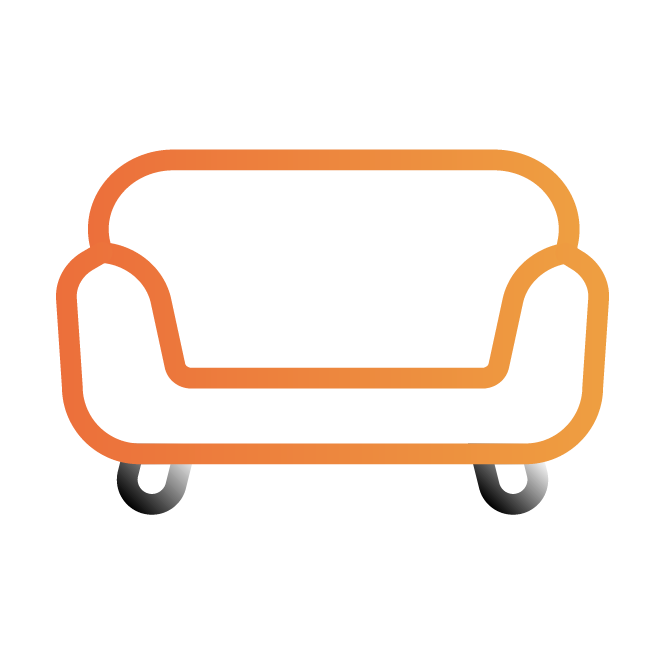 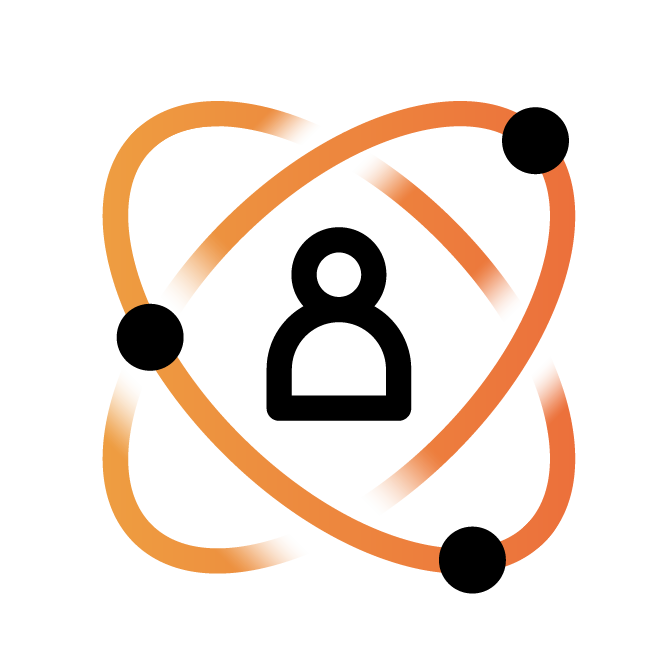 Comfortable offices and relaxation zones
Openness and friendly atmosphere
International projects
Support in the relocation process
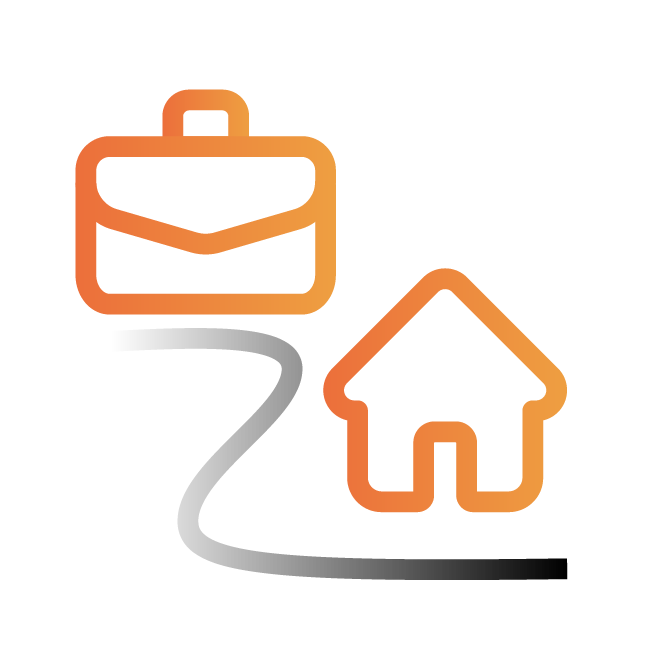 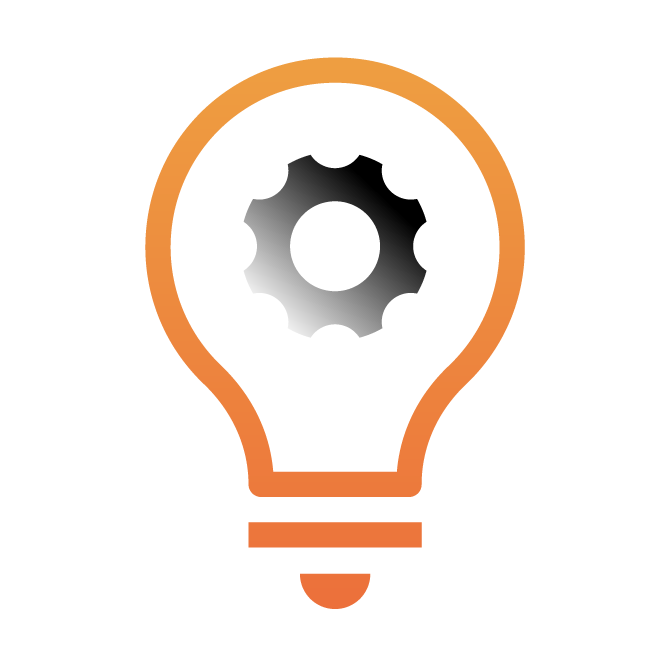 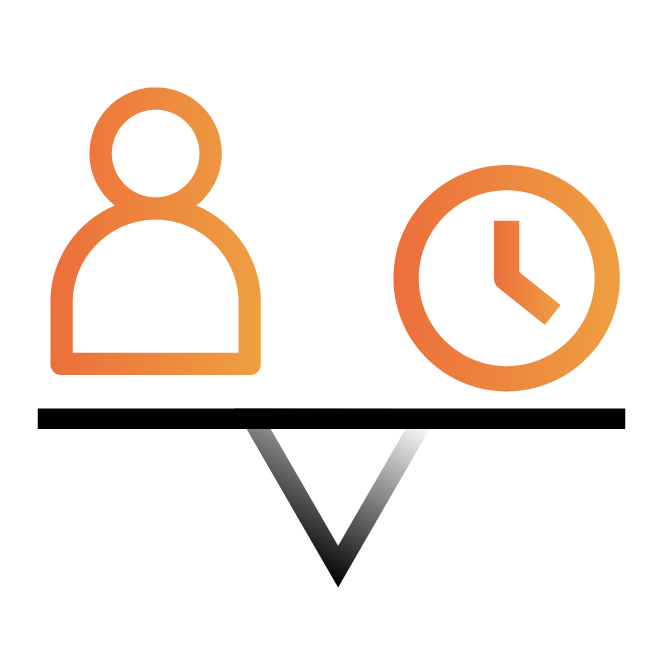 Work-life balance and flexible working hours
Possibility to work from home or from office according to your preferences
Innovative and development projects
Health services and Wellbeing support
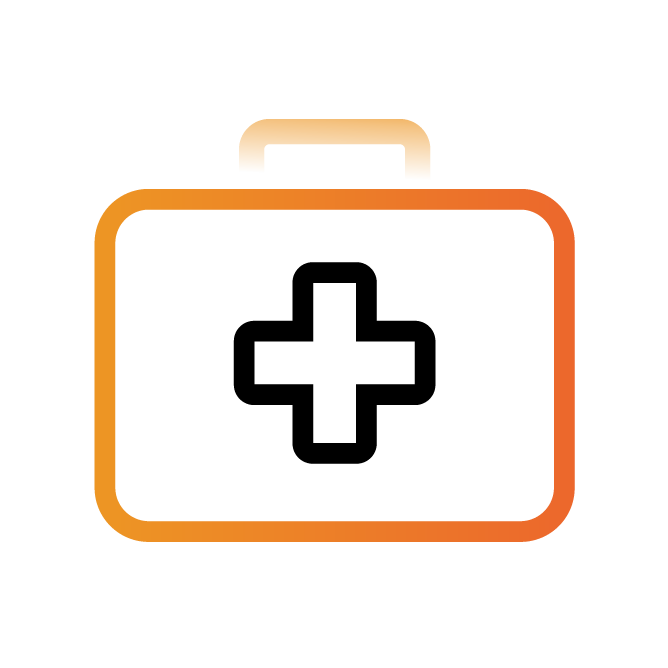 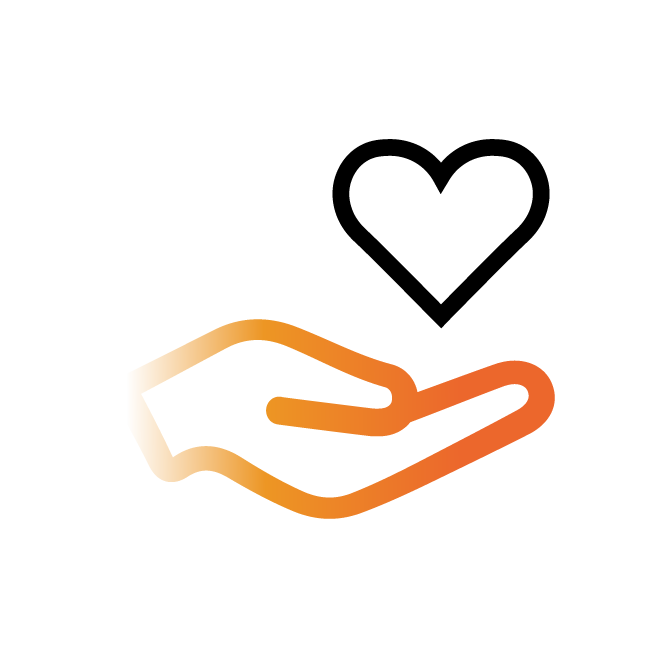 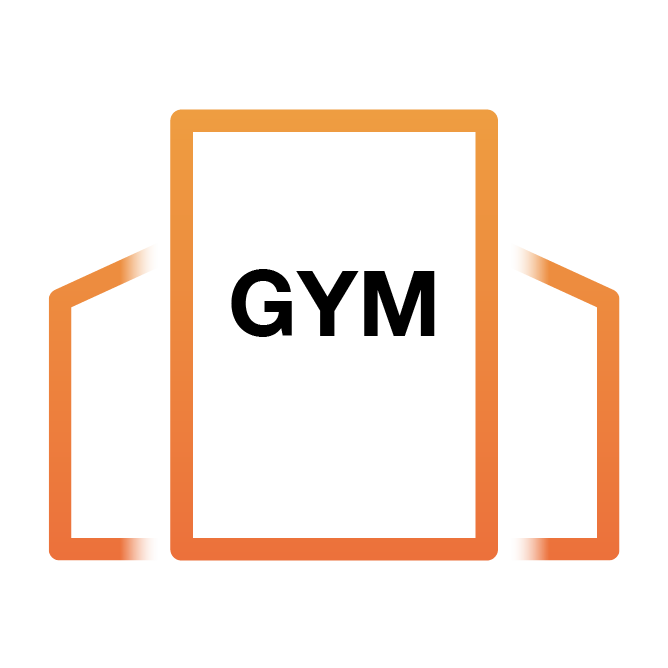 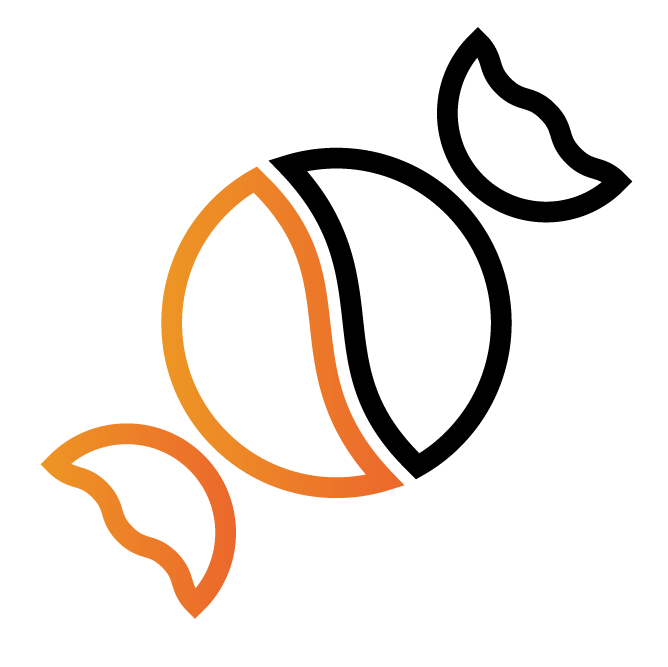 Insurance covered during business trips
Free Annual examination
Multisport Cards
Co-financing for meals
Rent subsidies
In a private polyclinic
For subtenancy
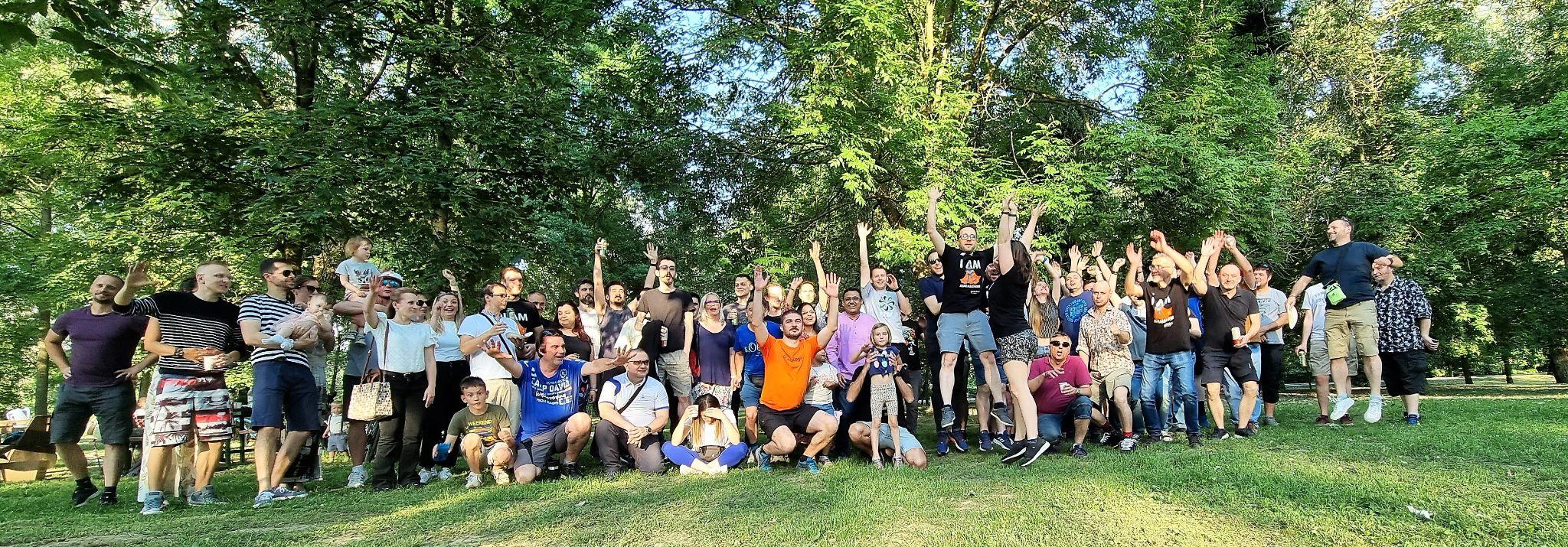 Learning and Development
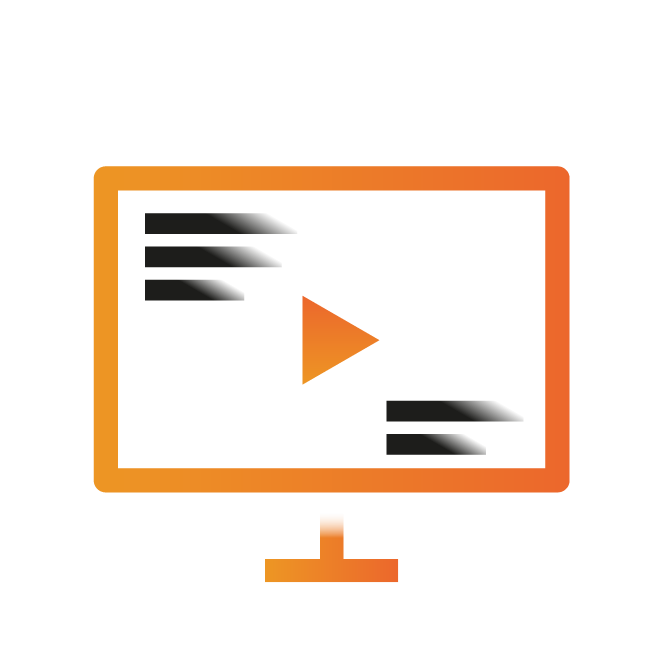 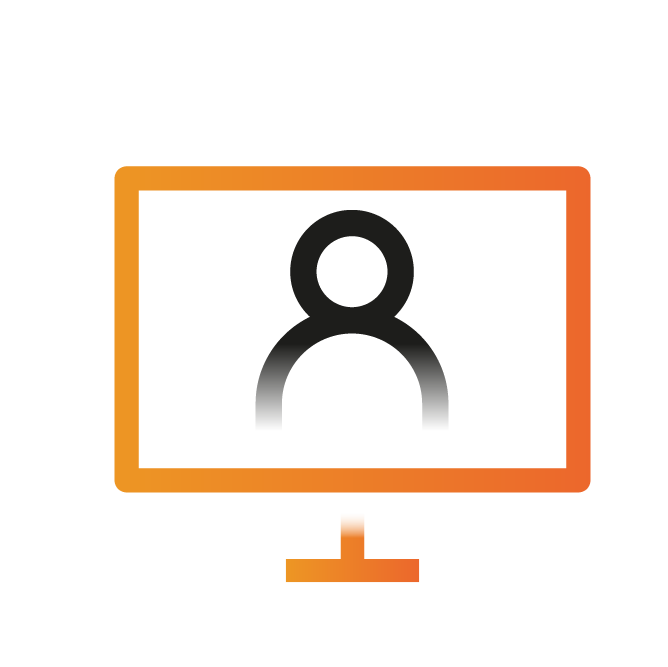 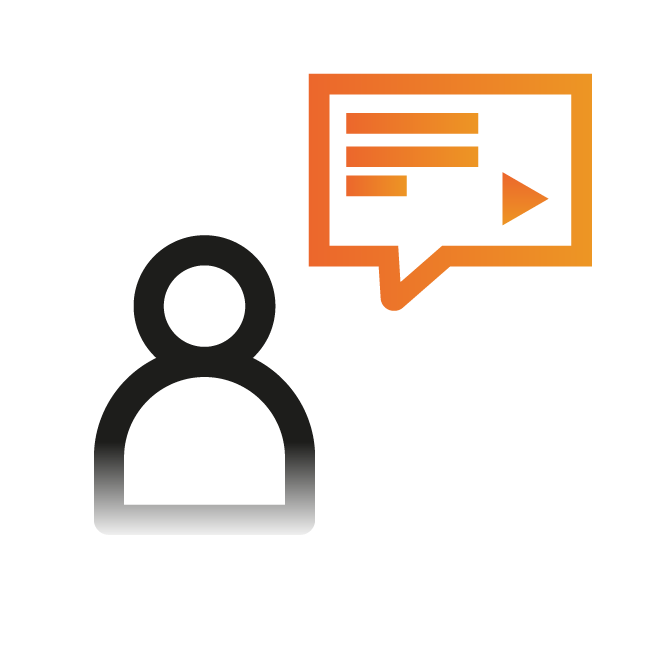 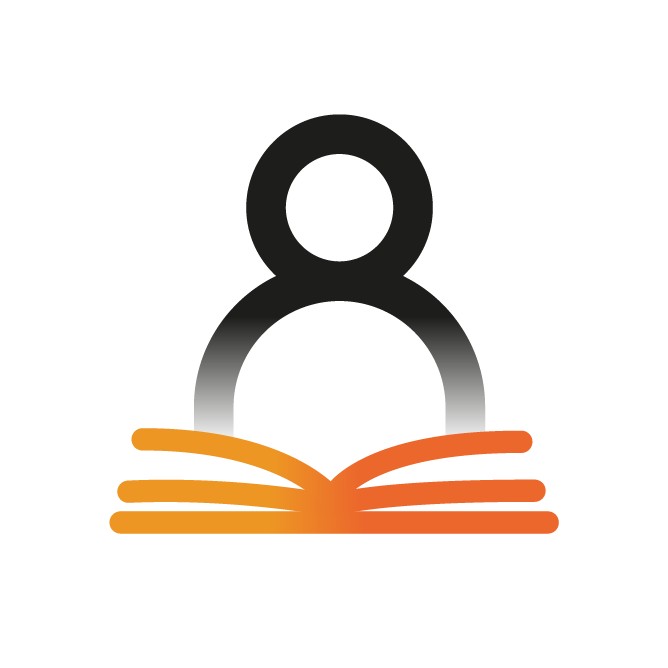 Internal
Learning Courses
Knowledge sharing
Via Meetups and internal communities
Personal education program for Trainees
Mentorship
program
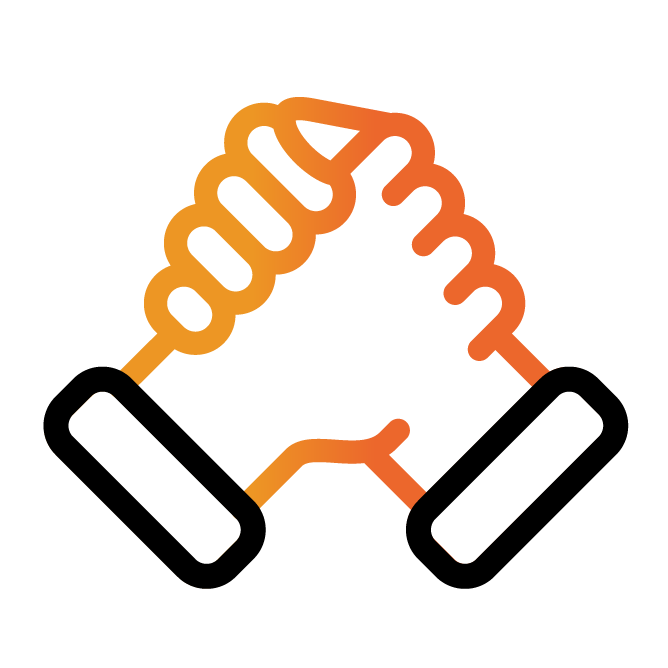 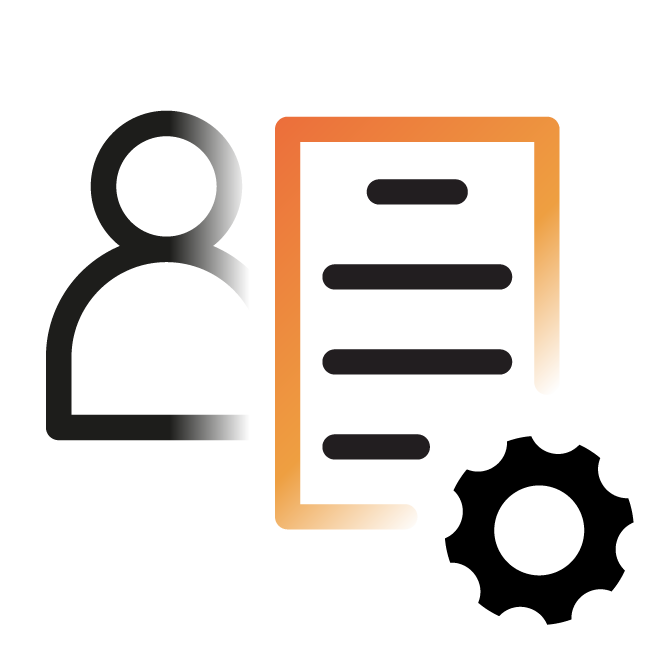 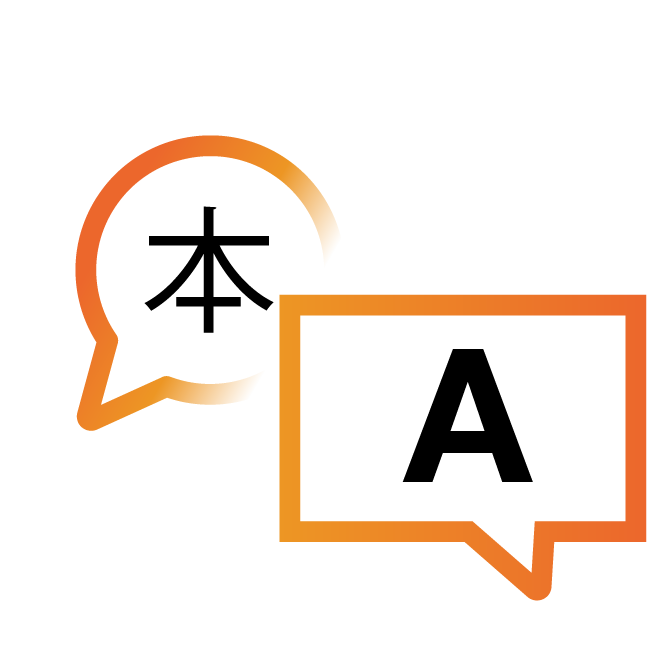 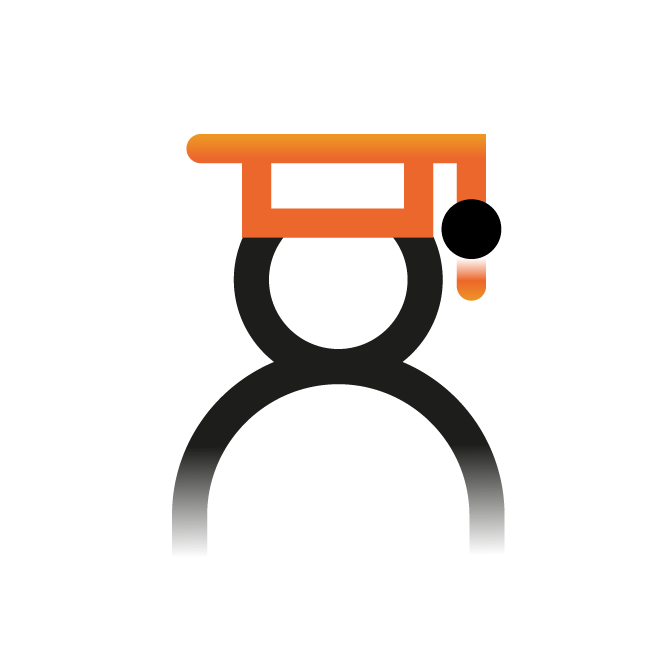 Support for learning on external platforms and obtaining certifications, e.g. Udemy for Business
Educational
online platform (Percipio,
GlobeSmart)
Participation
and organization of technological training events
Various
language courses
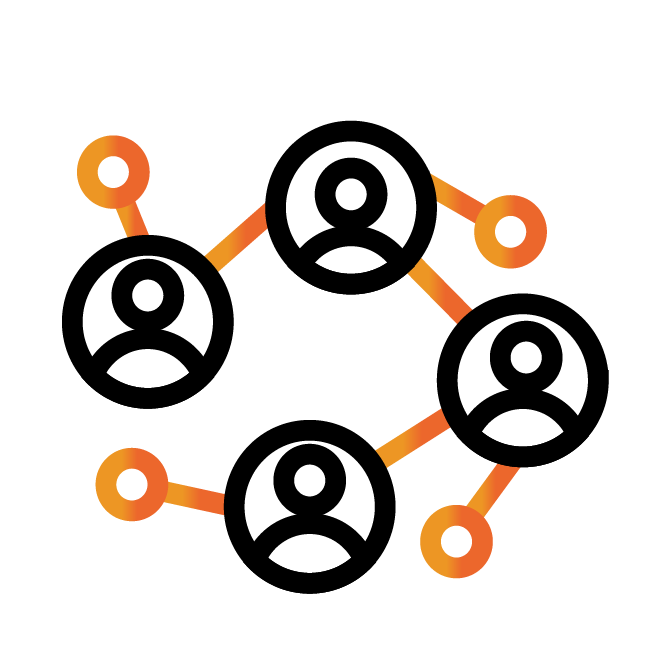 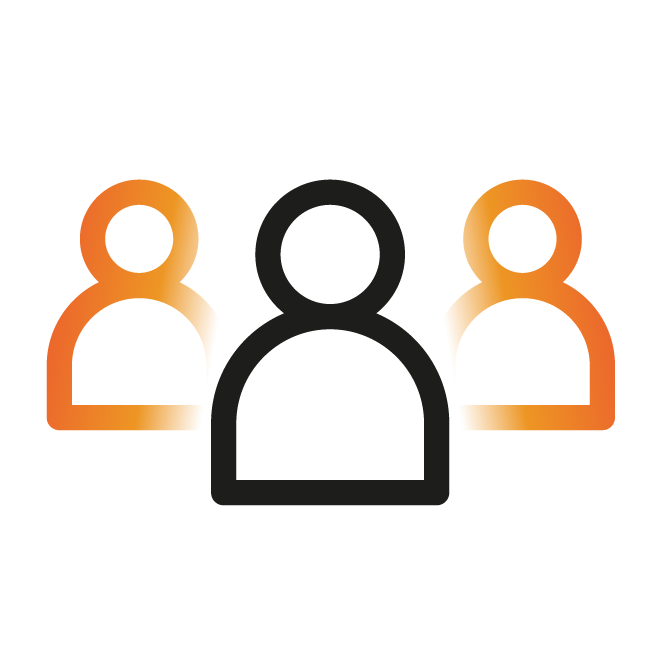 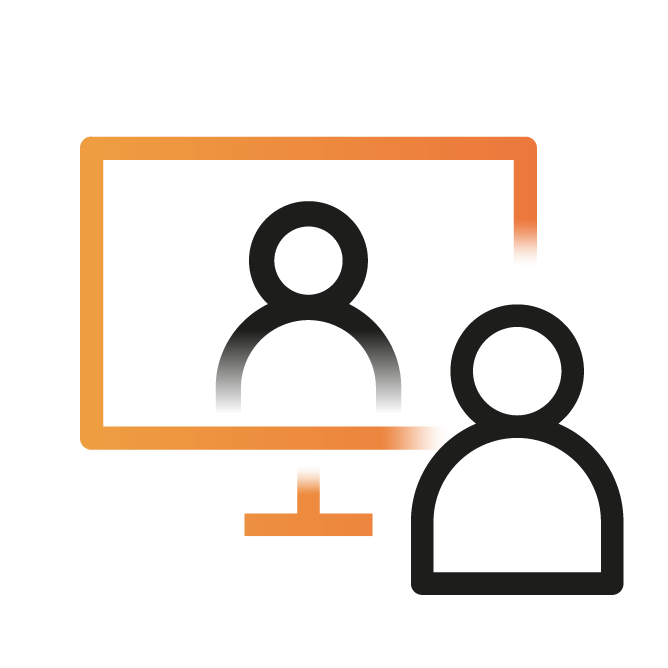 Internal
trainers community
Cultural lectures
and initiatives
Internal education programs: Tech skills, Leadership skills, Communication skills
Professional growth and development
Professional Growth
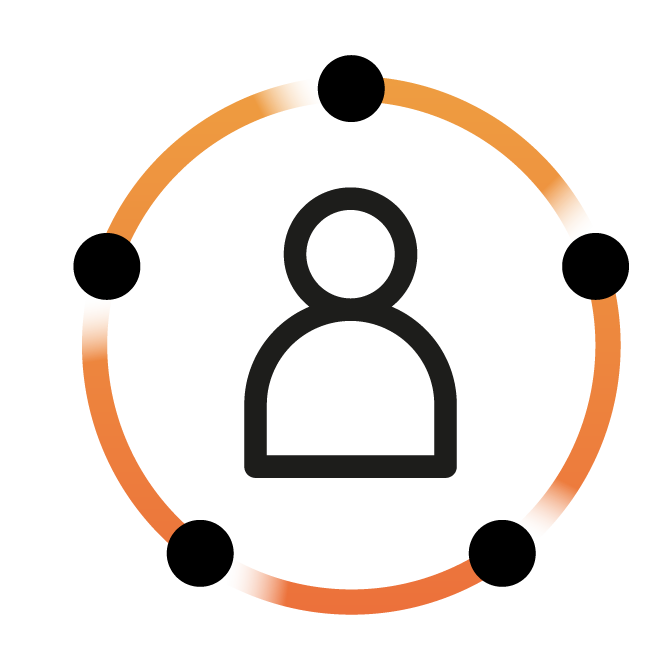 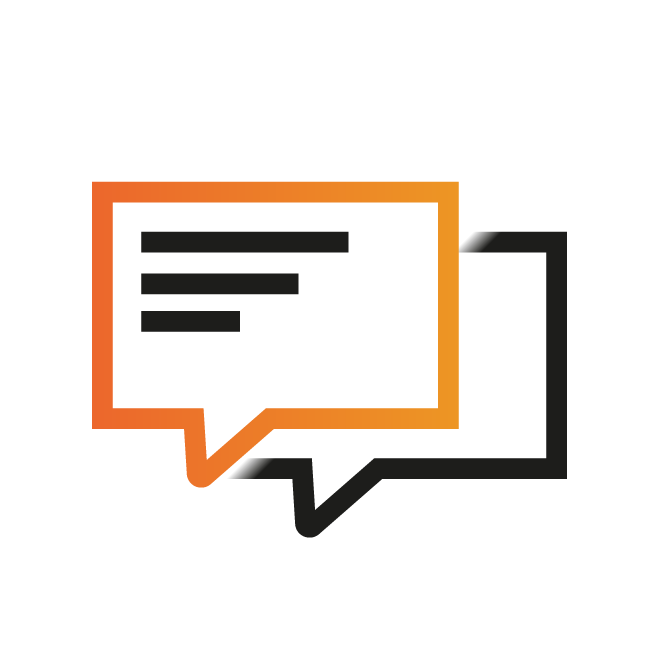 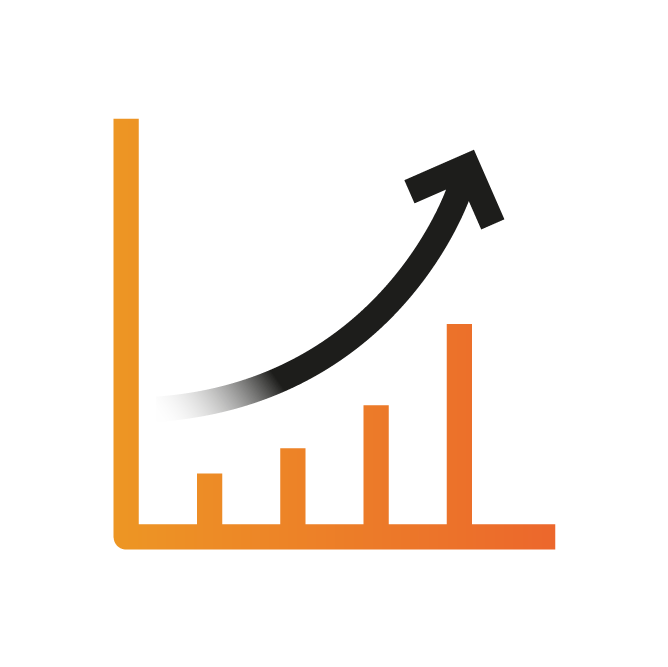 Individual Development Plan
Annual performance review
Regular 
feedback sessions
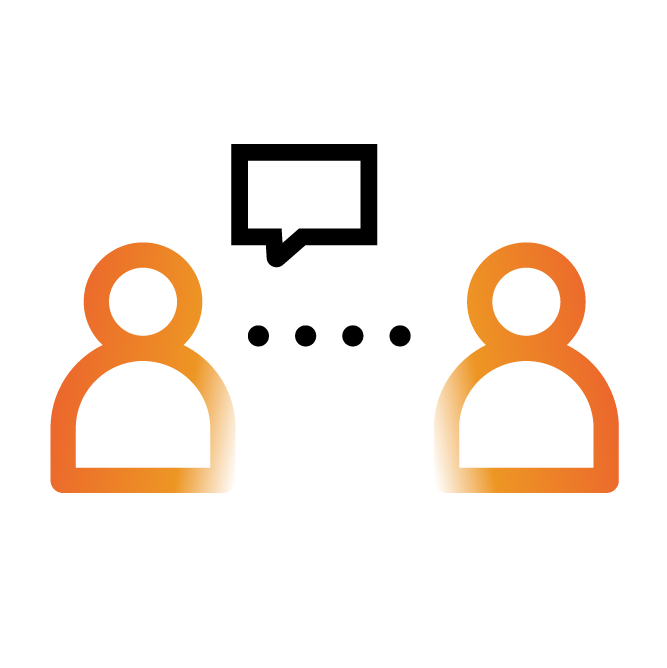 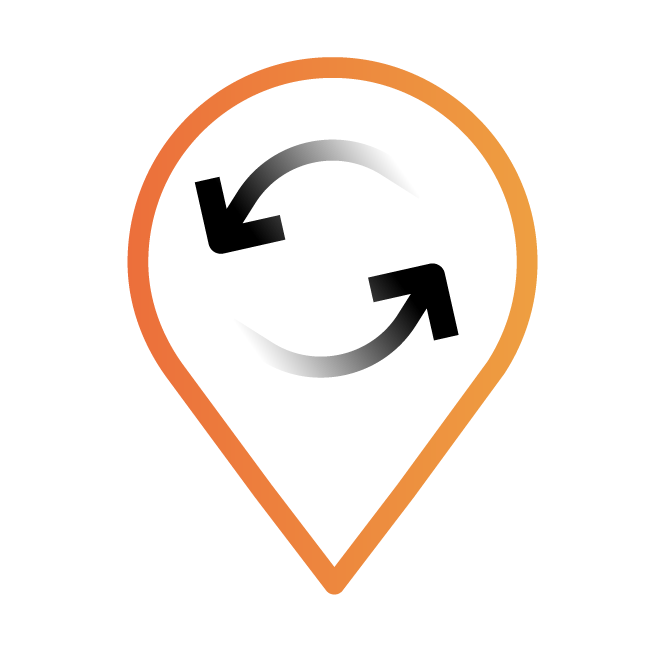 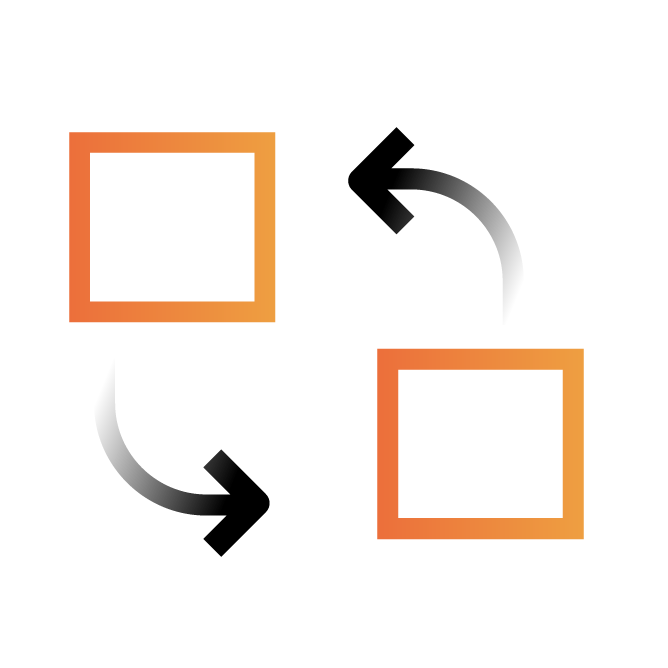 Relocation opportunities within the company
Opportunity
to rotate to a different project
Regular 1x1 
meetings with an HR Business Partner
And even more benefits here:
Corporate and office parties (e.g. Carnival Party, Summer Party, Children Day)
Fresh fruits in our office 
Paid annual leave of at least 20 working days and at most 28 working days
Increased tax deductible costs for author's work under an employment contract
Secured bike parking
Discounts in selected shops/services
Christmas bonus, holiday pay and childcare allowance and an annual child award
Project bonuses for top performer, Referral and Mentoring
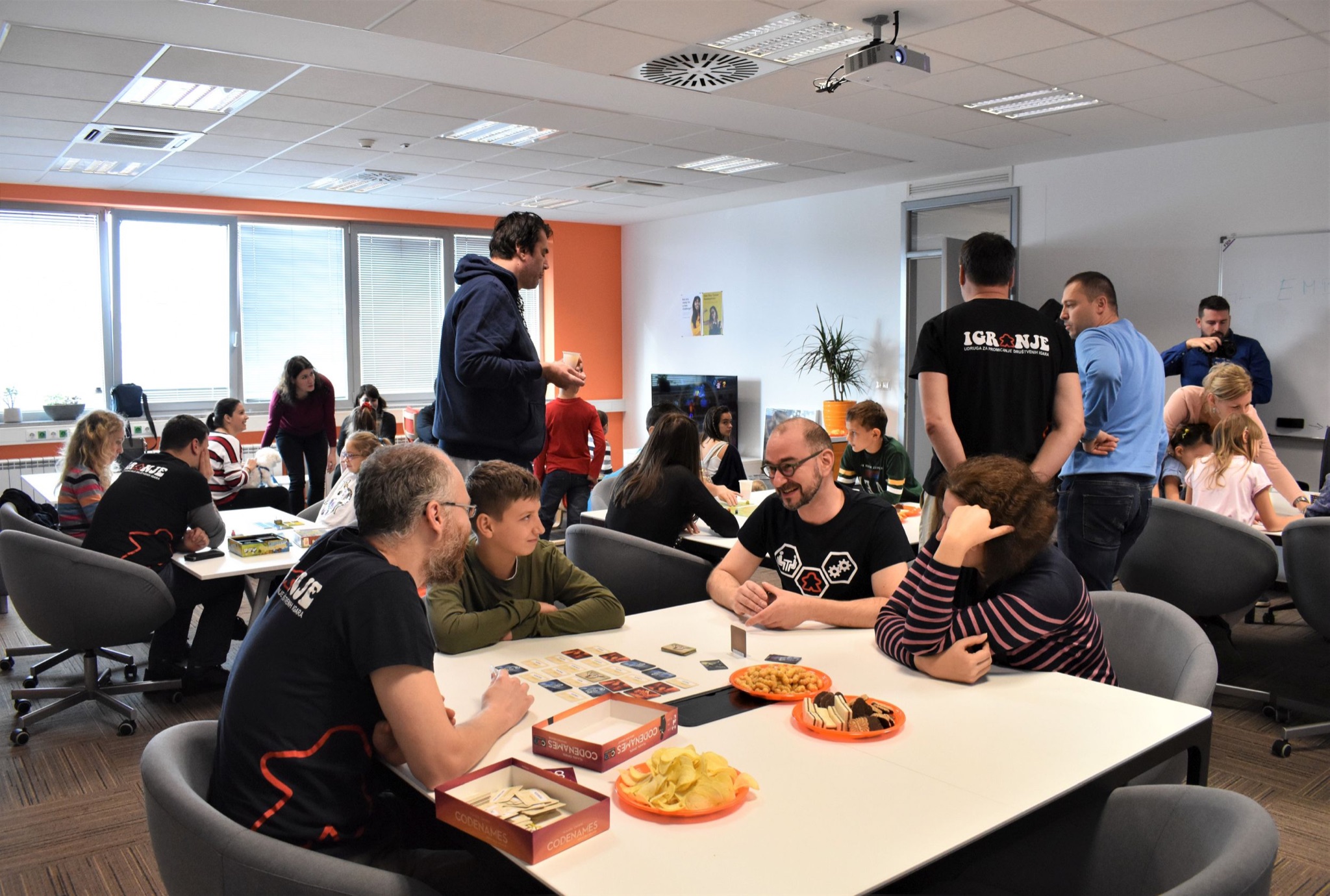 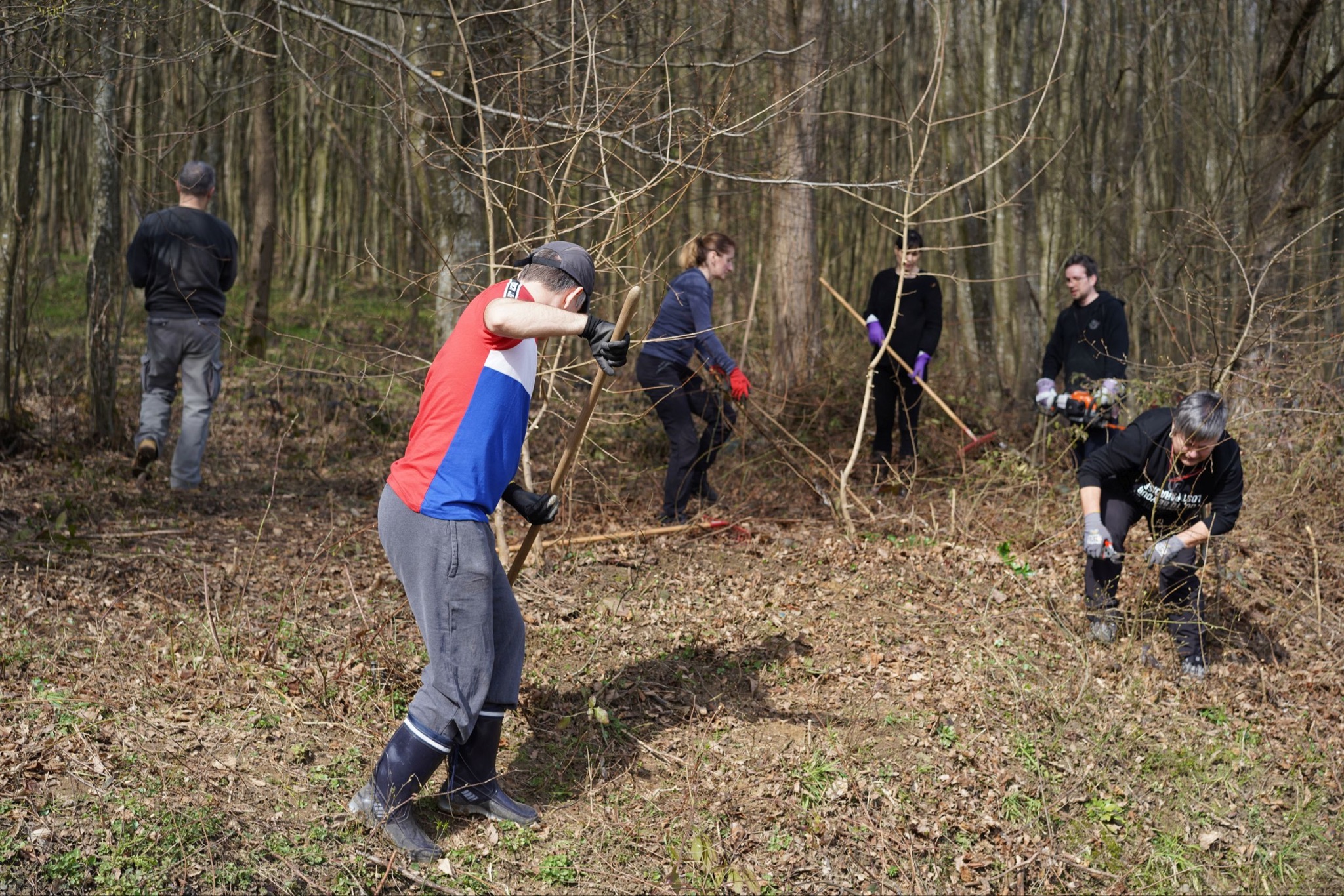 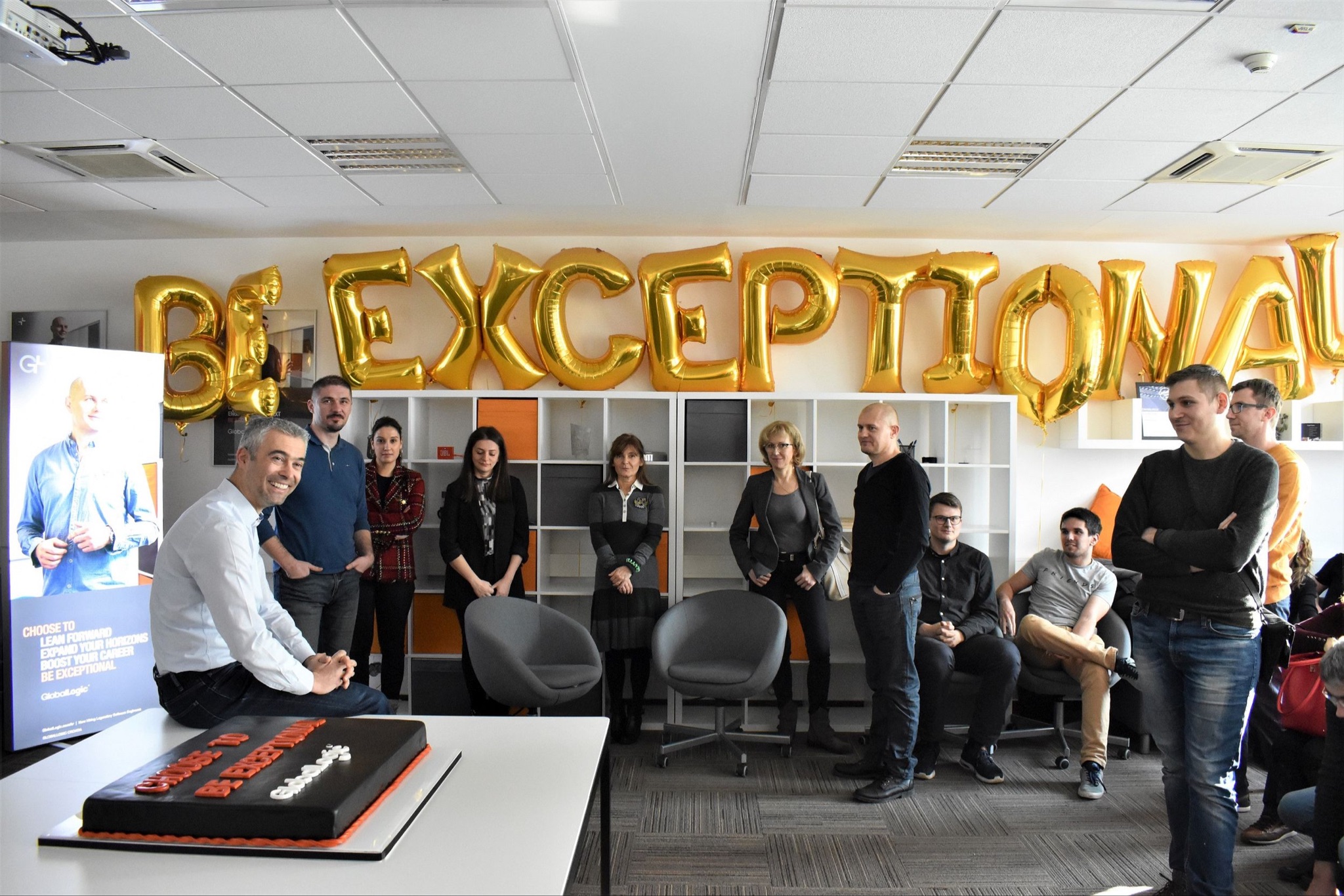 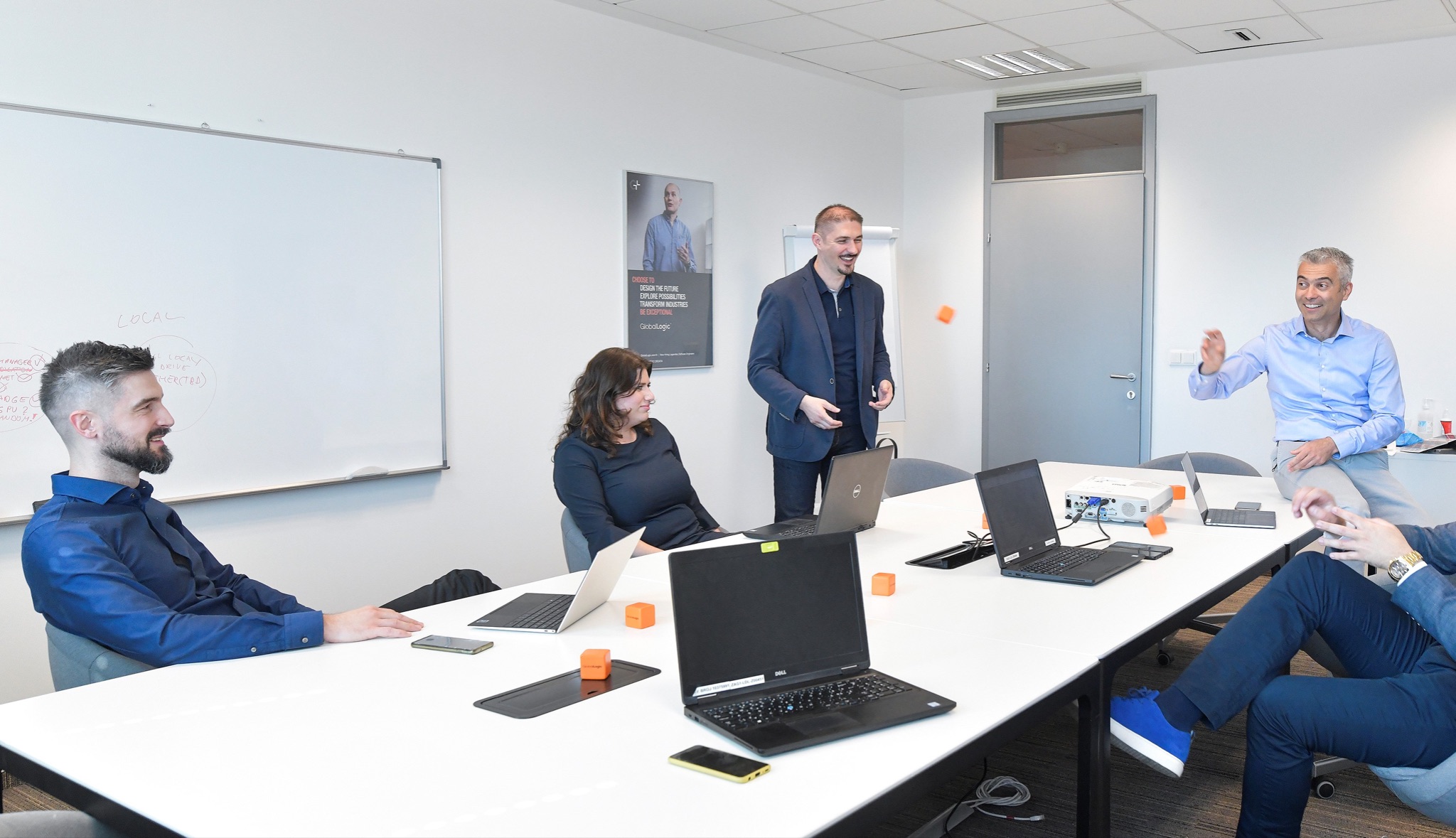 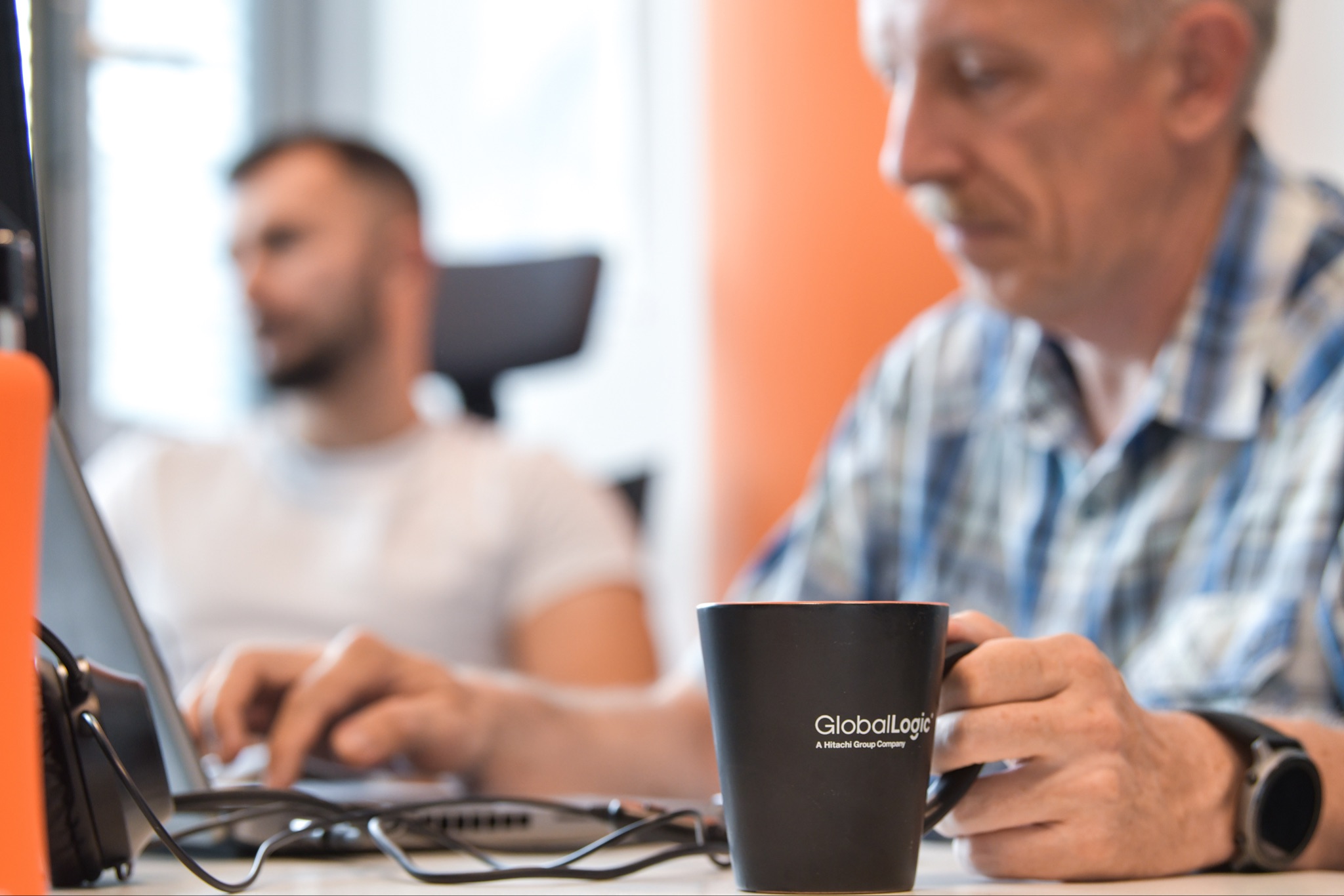 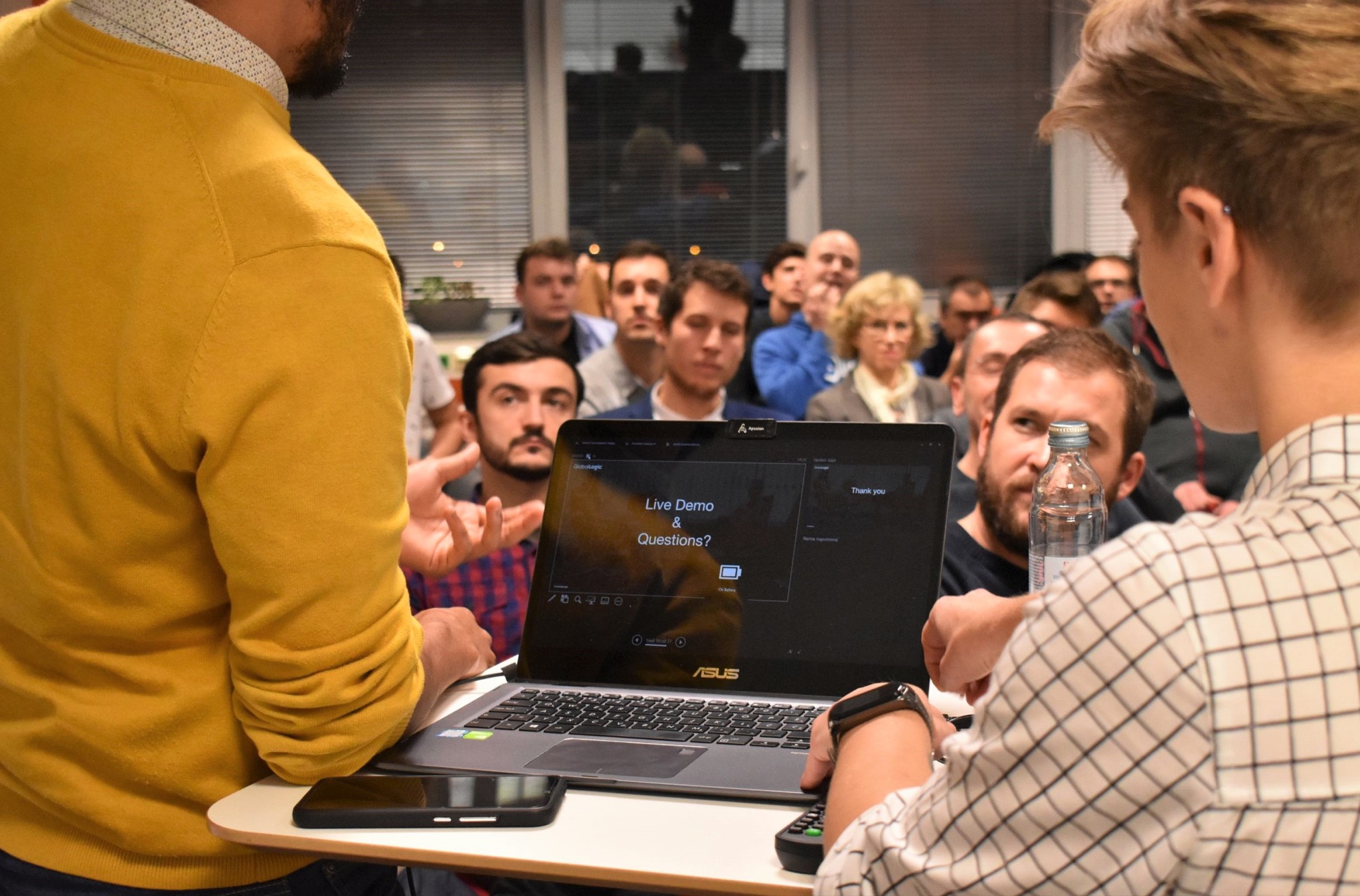 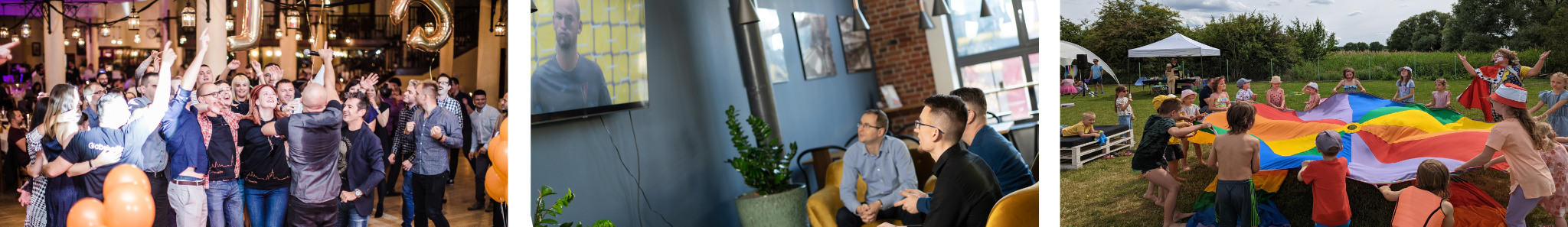 Our great offices and comfortable remote/hybrid formats of cooperation are waiting for you!
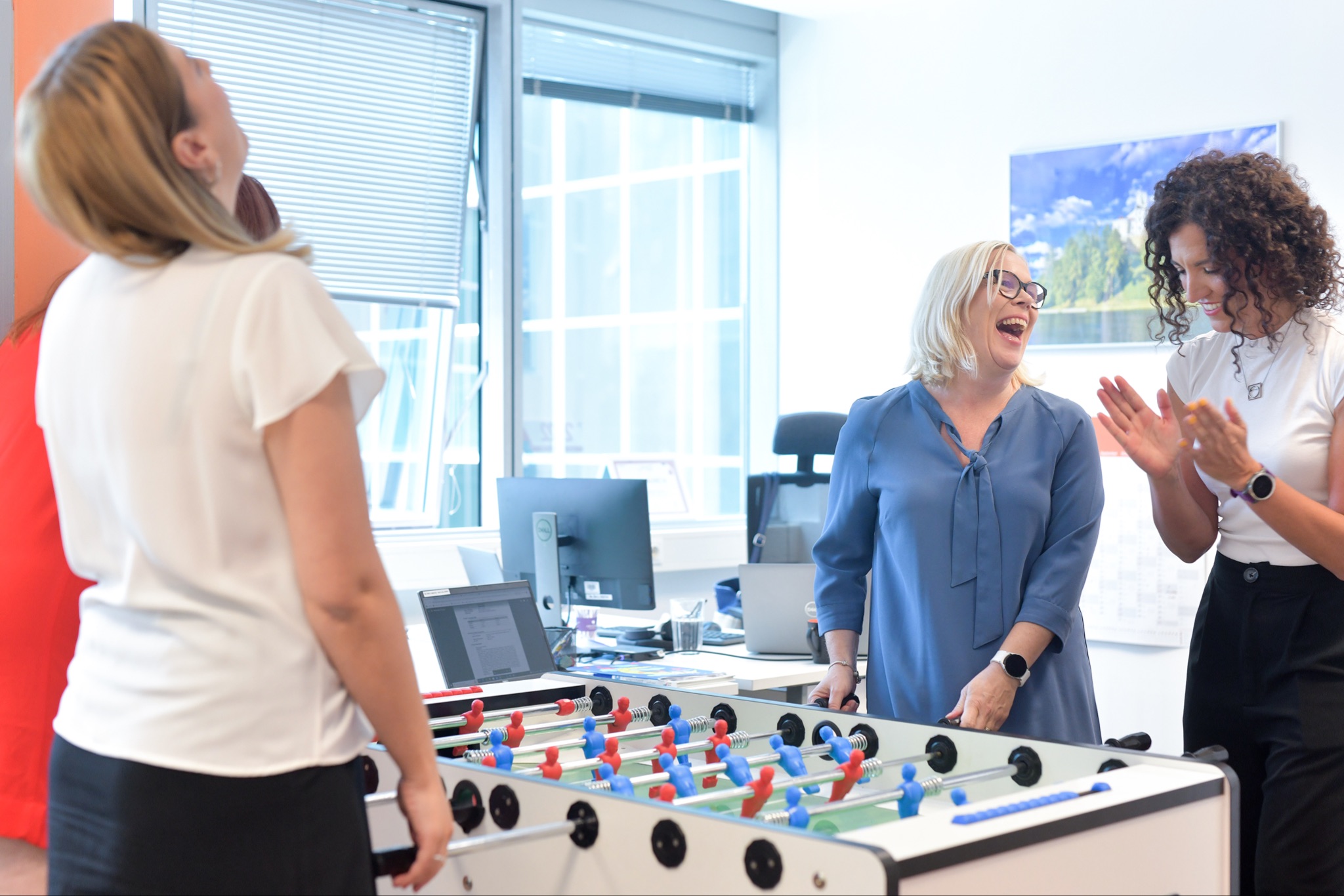 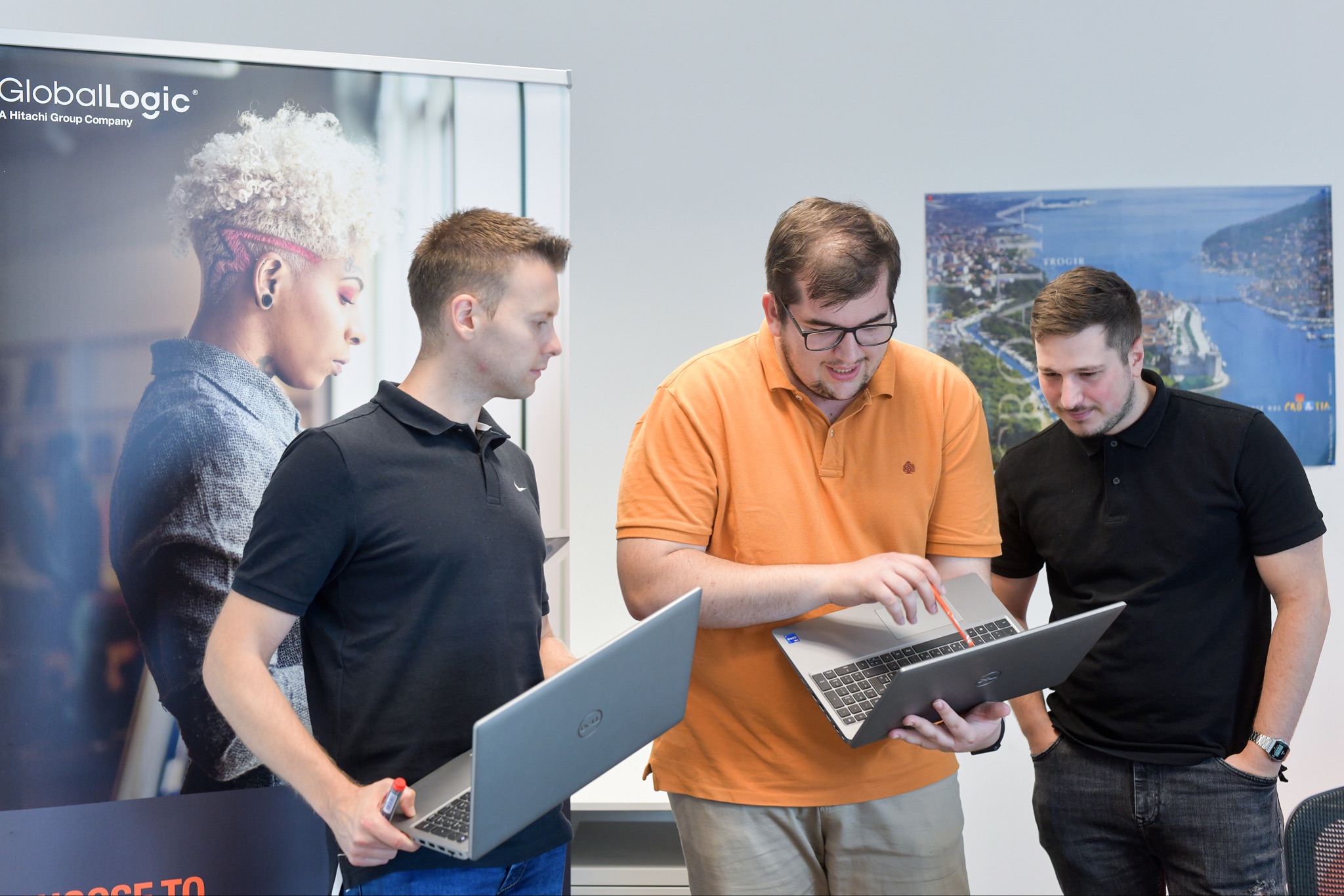 Our Office address
Zagreb
Ulica Grada Vukovara 284, 10000 
Show on map
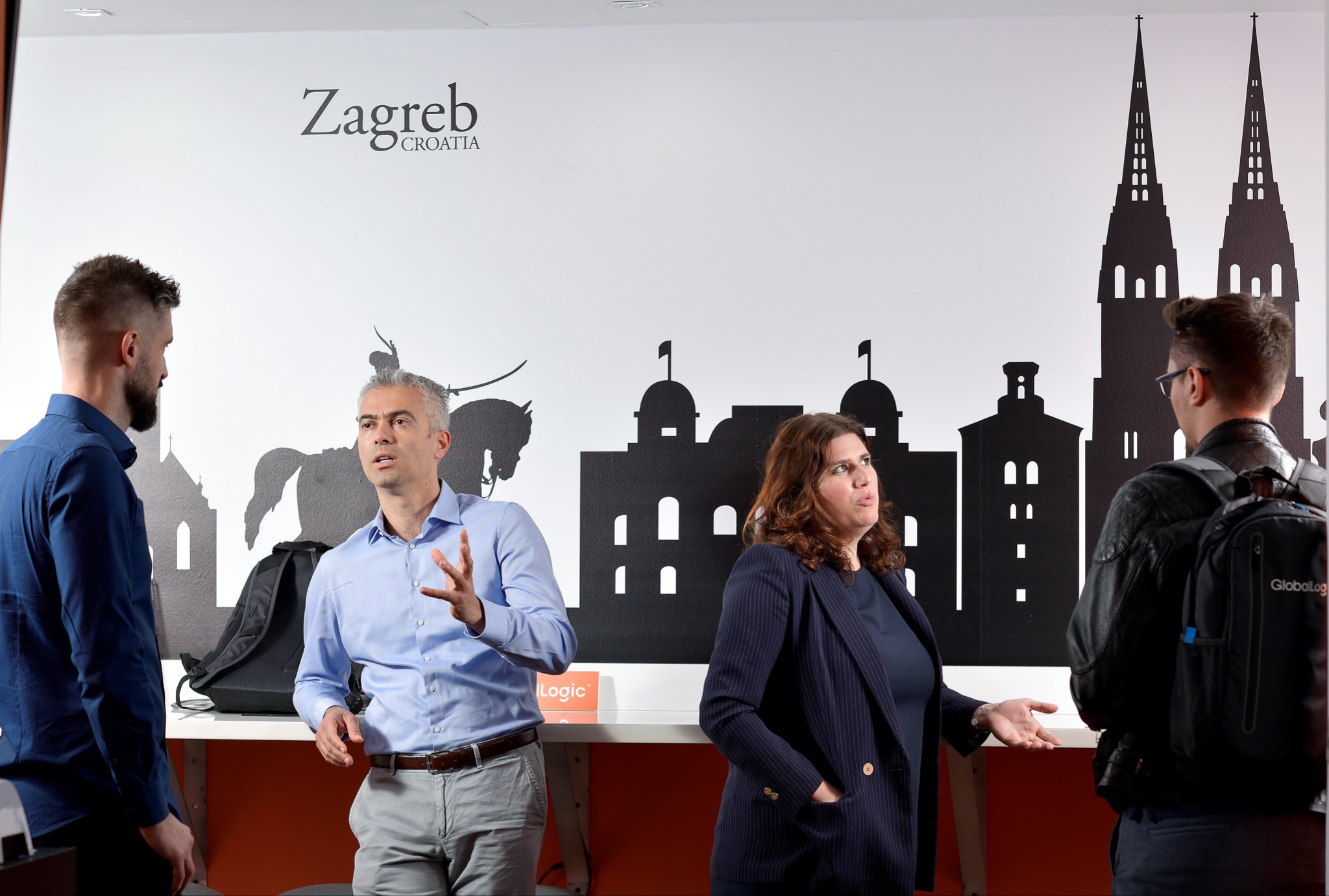 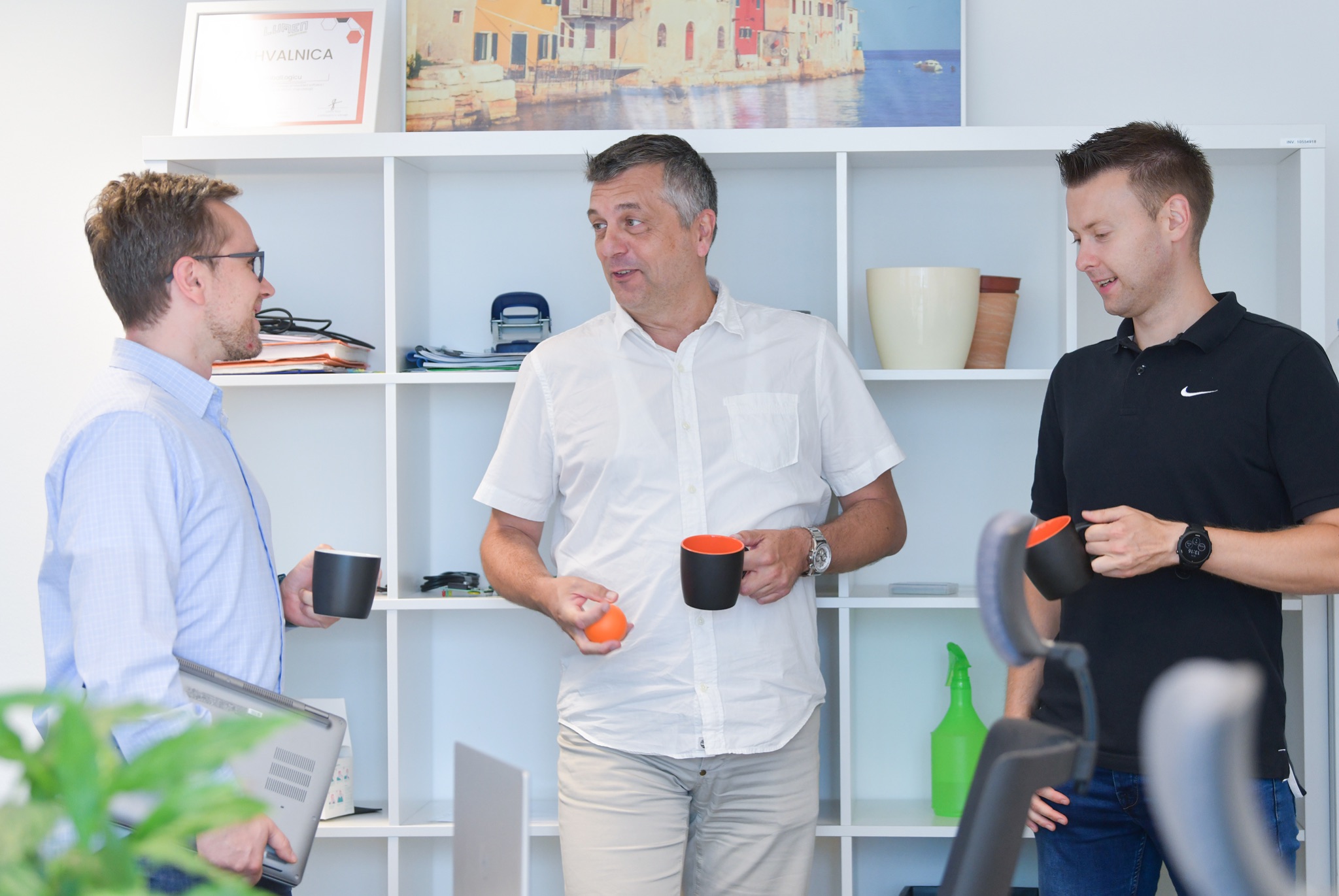 We will help you build 
 an exceptional career.
Let's get connected!
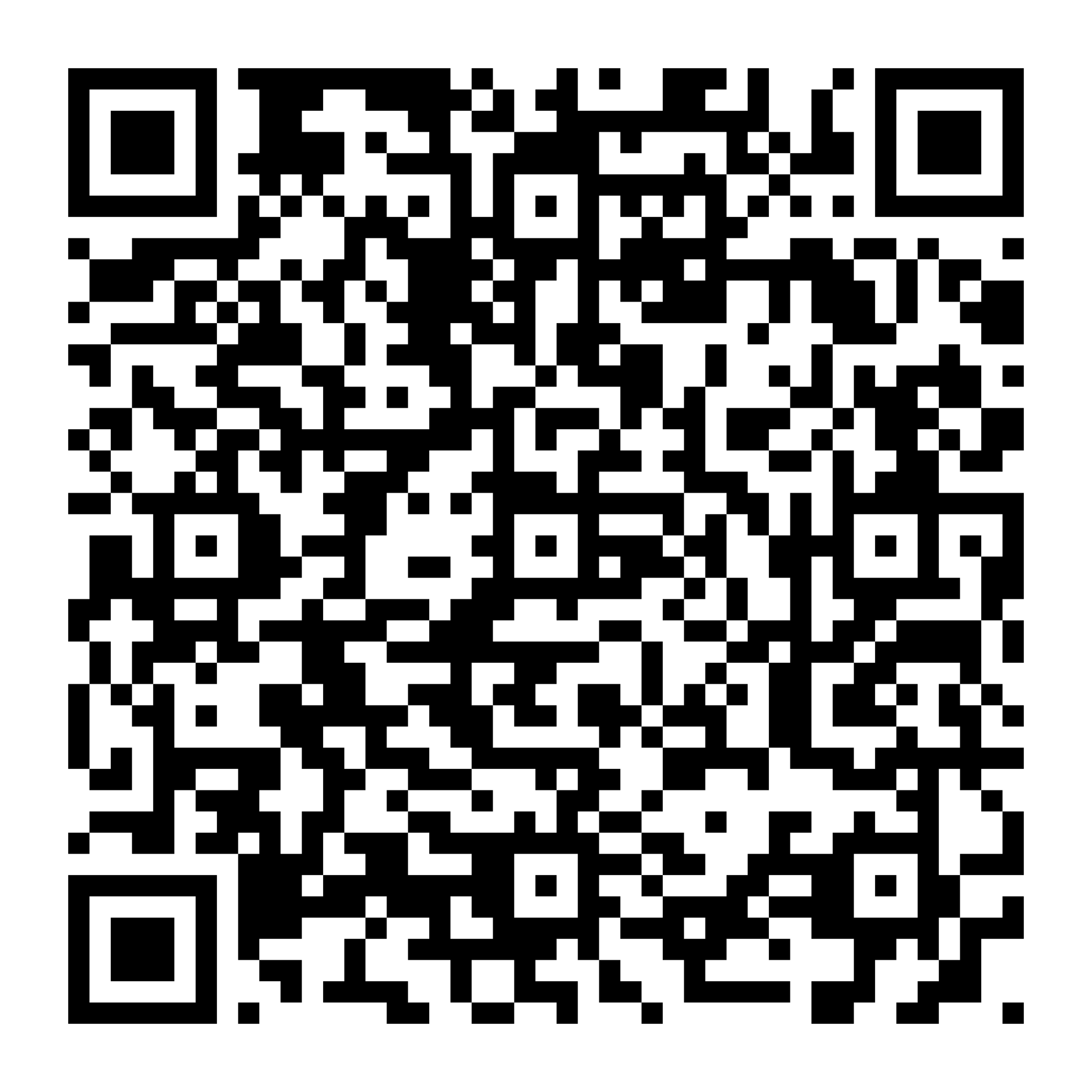 globallogic.com/hr/
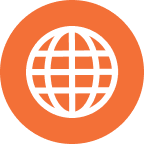 facebook.com/GlobalLogicCroatia/
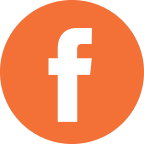 linkedin.com/company/globallogic-croatia/
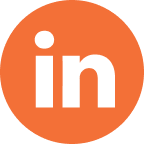 Youtube.com: GlobalLogic Croatia
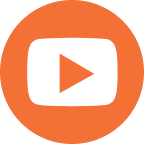 Click here and join us!